EXANTEMÁTICAS
Manuela Rendón Díez 
Residente
Pediatría - UPB
DEFINICIÓN
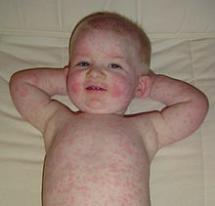 Exantema: erupción eritematosa difusa de extensión y distribución variable, autolimitada, formada por lesiones de características morfológicas variables.
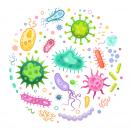 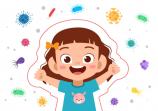 DEFINICIÓN
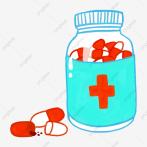 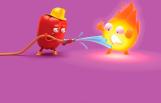 [Speaker Notes: Infeccioso: virus o bacterias virus más común en niños 
Inmunológicas: Kawasaki, Enfermedad de Still
Medicamentosa
Inflamatoria:  Pseudoangiomatosis eruptiva
Exantema torácico unilateral]
GENERALIDADES
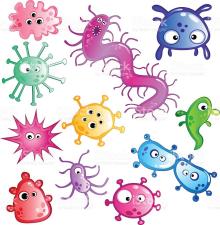 Exantema viral  manifestación de primo infección. 
Puede acompañarse de síntomas generales. 
Puede asociarse a lesiones en mucosas.  
La clasificación se da por características clínicas. 
Solo en algunas situaciones como embarazo, inmunosupresión o situación de riesgo es necesario reconocer el agente causal.
SIEMPRE TENER EN CUENTA
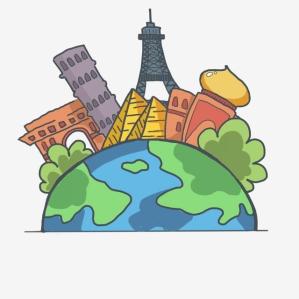 Pródromos o síntomas asociados.
Contactos.
Viajes.
Vacunación.
FISIOPATOLOGÍA
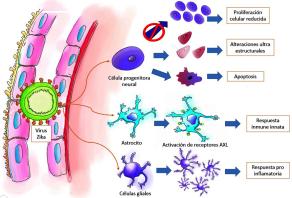 [Speaker Notes: 3 mecanismos patogénicos implicados]
TIPOS DE LESIÓN
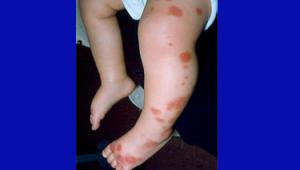 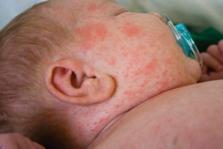 [Speaker Notes: 3 mecanismos patogénicos implicados]
TIPOS DE LESIÓN
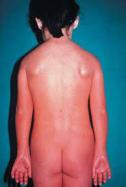 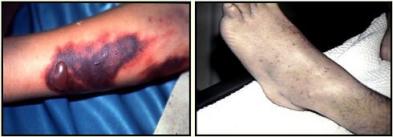 [Speaker Notes: 3 mecanismos patogénicos implicados]
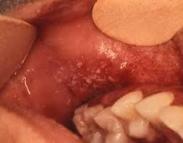 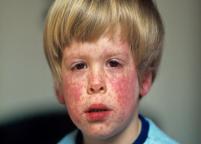 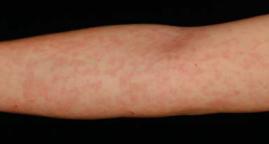 SARAMPIÓN
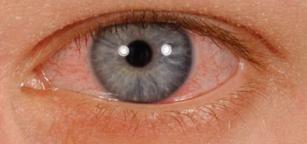 [Speaker Notes: 3 mecanismos patogénicos implicados]
SARAMPIÓN
Virus RNA-Familia Paramyxoviridae.
Humano  huésped natural y único reservorio. 
Se destruye fácilmente con calor, pH, luz. 
Pico niños de 5 a 9 años. 
Epidemias cada 2 a 5 años, duración de 3 a 4 meses.  
Luego de vacunación edad pico de 10 años.  
Ritmo estacional  invierno y primavera.
Complicaciones más en hombres.
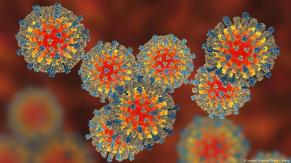 [Speaker Notes: 3 mecanismos patogénicos implicados]
SARAMPIÓN
Transmisión aérea utilizar N95.
Se replica en los linfocitos B y T. 
Incubación 9-12 días.
Contagio máximo en pródromo hasta 48 horas después de que desaparecen las lesiones. 
Pródromo de 2-4 días: coriza, conjuntivitis, tos, fiebre y malestar.
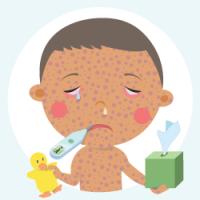 [Speaker Notes: 3 mecanismos patogénicos implicados]
SARAMPIÓN
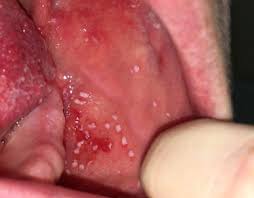 Manchas de Koplik
Manchas puntiformes azules, sobre base eritematosa entre primer y segundo molar. 
Desaparecen a los 2-3 días con aparición de brote.  

Puede presentar esplenomegalia, adenopatías y linfopenia absoluta.
[Speaker Notes: Manchas de koplick: patognomónicos de sarampión]
SARAMPIÓN
Máculas y pápulas.  
Aparece en la línea de implantación del cabello, retro auricular, frente, cervical y se extiende a tronco. 
Lesiones pueden confluir.
Afecta palmas y plantas.
Facies abotagada.
2 a 3 días después   mejoría brusca, desaparecen lesiones en orden inverso. 
Puede haber descamación fina en zonas confluentes con discreta hiperpigmentación cobriza residual.
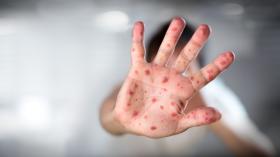 SARAMPIÓN
Manifestaciones poco frecuentes:
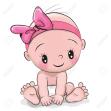 SARAMPIÓN
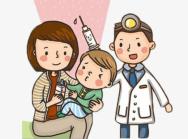 Manifestaciones poco frecuentes:
SARAMPIÓN
Diagnóstico:
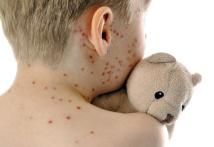 -Células gigantes multinucleadas en los tejidos linfoides.
-Hiperplasia epidérmica, paraqueratosis focal, leve espongiosis, infiltrado linfoide perivascular inespecífico.
-Detectan 1-2 días del exantema.
-Pico 2-4 semanas. 
-IgG positivo por la vacunación.
SARAMPIÓN
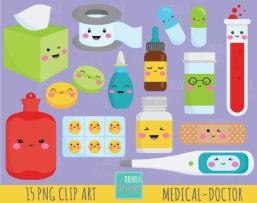 Tratamiento:
Sintomático. 
Vitamina A. 
200.000 UI 2 días consecutivos.
Reduce complicaciones y morbimortalidad.  
Inmunoglobulina IV  administrar en los primeros 6 días posterior a exposición en niños pequeños no vacunados o inmunosuprimidos.
 Vacunación MMR  efectiva en 95% mayores de 15 meses.
SARAMPIÓN
Complicaciones:
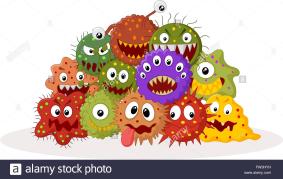 SARAMPIÓN
Complicaciones:
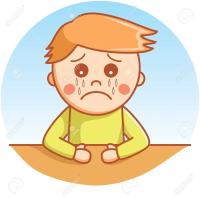 SARAMPIÓN
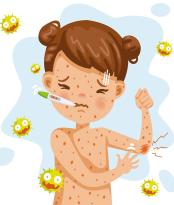 Complicaciones:
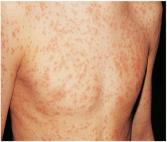 RUBEOLASARAMPIÓN ALEMÁN O DE LOS 3 DÍAS
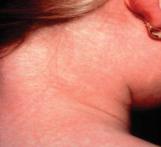 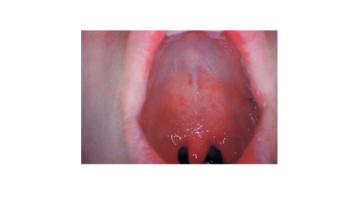 [Speaker Notes: 3 mecanismos patogénicos implicados]
RUBEOLA
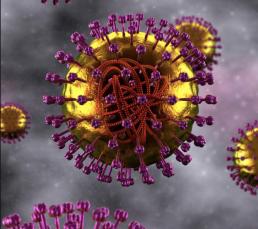 Virus ARN del género rubivirus. 
Familia Togavirus. 
Único reservorio es el hombre. 
Distribución universal. 
Brotes epidémicos cada 5 a 9 años.
Primavera.
Transmite por gotas.
Incubación es de 12 a 23 días.
RUBEOLA
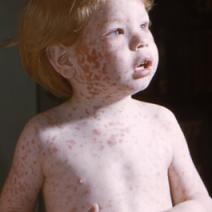 Contagiosa desde los 5-7 días previos al inicio de la erupción hasta 3-5 días tras su aparición.
Proceso benigno autolimitado.
50 al 80% de los pacientes no se diagnostica subclínica. 
Adenopatías suboccipitales o cervicales.
Fase de viremia se aísla de muestras de faringe, piel, orina y heces.
RUBEOLA
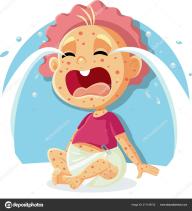 CLÍNICA
Pródromo: 
1-5 días. 
Tos, faringitis, dolor ocular, cefalea, náuseas. 
Exantema puede ser el primer síntoma.
Erupción maculopapular: 
Color rosado, de 1-4 mm.
Inicia en cara, cuero cabelludo o región cervical y se generaliza.
Al progresar lesiones, desaparece en zonas previas. 
Duración de 24 horas – 5 días. 
Descamación fina.
RUBEOLA
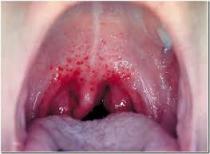 CLÍNICA
Enantema:
20%.
Signos de Frochheimer: máculas puntiformes de color rojizo o lesiones petequiales en paladar blando. 
Aparece en fase prodrómica o en los primeros días del exantema. 
Fiebre, cefalea, mialgias, poliartritis.
Adenopatías retroauriculares, cervicales posteriores y suboccipitales.
Leucopenia o neutropenia.
RUBEOLA
DIAGNÓSTICO
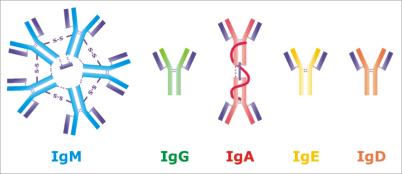 - Frotis faríngeo, orina u otros fluidos durante la fase de viremia.
RUBEOLA
DIAGNÓSTICO DIFERENCIAL
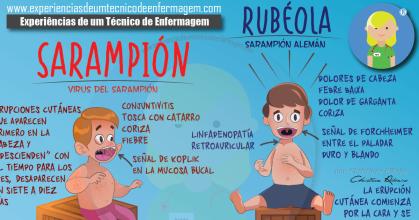 Exantemas virales por:
Reovirus.
Adenovirus.
Sarampión. 
Escarlatina.
RUBEOLA
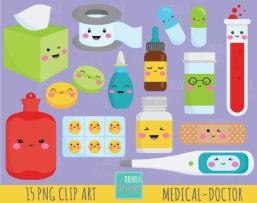 TRATAMIENTO
Sintomático.
No deben asistir al colegio hasta 5 días después de inicio de erupción.
RUBEOLA
COMPLICACIONES
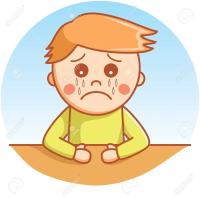 -Más frecuente.
-Migratoria.
-Articulaciones distales.
-Mujeres 4/1.
-Suele tener derrame articular persistente.
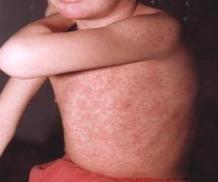 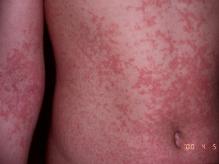 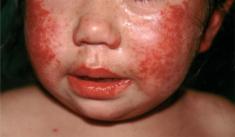 ERITEMA INFECCIOSO 
O QUINTA ENFERMEDAD
[Speaker Notes: 3 mecanismos patogénicos implicados]
ERITEMA INFECCIOSO
Parvovirus B-19.
Virus ADN de cadena única y sin envoltura.
Familia Parvoviridae, género Erythrovirus.
Tropismo por las células progenitoras eritrocitarias.
60% de los adultos tiene Ac. 
Primavera - verano. 
Niños de 5 a 14 años.
Transmisión por gotas.
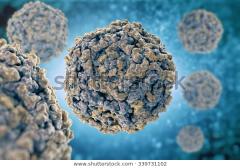 ERITEMA INFECCIOSO
CLÍNICA
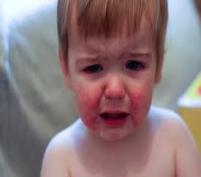 ERITEMA INFECCIOSO
CLÍNICA
Exantema en lengua y faringe. 
Poliartritis simétrica, articulaciones manos, pies, muñecas, tobillos y rodillas.
Mejora 1 a 2 semanas, puede tener hiperpigmentación residual. 
Recidivas con exposición solar intensa, situaciones de tensión emocional, cambios de temperatura, tras baño caliente o ejercicio físico.
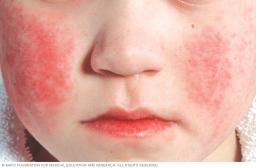 ERITEMA INFECCIOSO
Hidrops fetales, muerte fetal.
Crisis aplásicas en pacientes con hemoglobinopatías.
Casos aislados de encefalitis, neumonías, gastroenteritis.
Síndrome guante y calcetín.
Síndrome de Gianotti-Crosti: exantema, linfadenopatía, hepatitis anictérica.
Grave en inmunocomprometidos, embarazada y hemoglobinopatías.
COMPLICACIONES
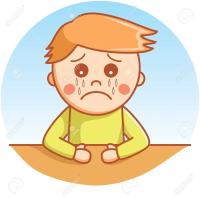 ERITEMA INFECCIOSO
DIAGNÓSTICO
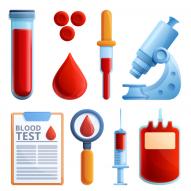 Clínico.  
Determinación de Ac específicos (pico a los 7 a 20 días y bajan a las 4 a 5 semanas).
PCR.
Diagnóstico diferencial: sarampión atípico.
ERITEMA INFECCIOSO
TRATAMIENTO
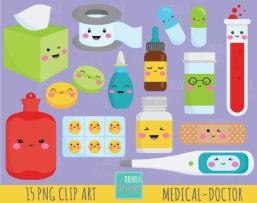 Artritis AINES.
Inmunocomprometido con anemia crónica inmunoglobulina.
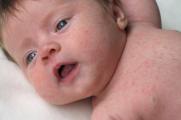 EXANTEMA SÚBITO O SEXTA ENFERMEDAD
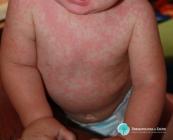 [Speaker Notes: 3 mecanismos patogénicos implicados]
EXANTEMA SÚBITO
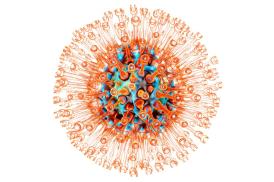 Herpes virus humano tipo 6-HHV6.
Género Roseolovirus, subfamilia Betaherpesviridae.
Más frecuente en primeros 2 años. 
Ocurre en el 20% de los niños que se infectan por HHV 6.
Primavera y otoño.
Transmisión por saliva contaminada y por hemoderivados.
EXANTEMA SÚBITO
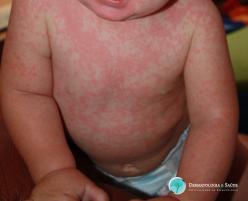 CLÍNICA:
Incubación 15 días, sin fase prodrómica.
Fiebre 3 – 5 días.
Cae la fiebre y aparece el exantema maculopapular discreto Desaparece en horas.
Adenopatías occipitales.
Asociación con convulsiones febriles.
Edema palpebral y peri orbitario (signo de Berliner).
[Speaker Notes: No hay pródromo, inicia con fiebre de 38 a 39 grados , se puede acompañar de convulsiones , lesiones mucosas  o conjuntivas  o síntomas respiratorios. 
Fiebre de 3 días de duración tras lo que cede apareciendo el exantema
Poliadenopatías  occipitales son signo clínico característico]
EXANTEMA SÚBITO
DIAGNÓSTICO:
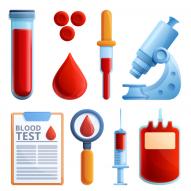 EXANTEMA SÚBITO
DIAGNÓSTICOS DIFERENCIALES:
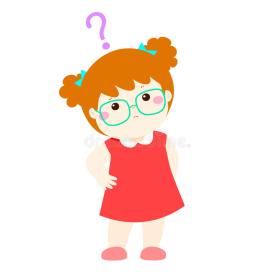 Rubeola.
Sarampión.
Escarlatina.
Mononucleosis.
Toxicodermias.
EXANTEMA SÚBITO
COMPLICACIONES:
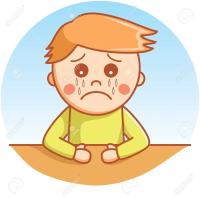 Convulsiones (generalmente febriles). 
Raras:
Encefalitis.
Púrpura trombocitopénica. 
Hepatitis, neumonitis, neuropatía, meningoencefalitis, trombocitopenia y encefalopatía.
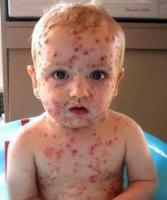 VARICELA
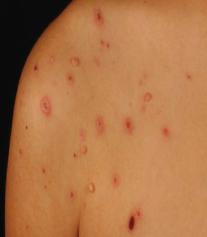 [Speaker Notes: 3 mecanismos patogénicos implicados]
VARICELA
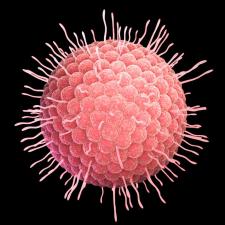 Virus Varicela zoster VZV.
Humano es el único reservorio.  
Transmisión por vía respiratoria aérea o por contacto directo. 
Contagioso desde 2 días antes del brote hasta 5 días después.  
Incubación de 14 a 17 días.  (Aislamiento 21 días, en inmunosuprimidos o IVIG 28 días).
VARICELA
CLÍNICA:
Pródromo:
Infección de vía aérea superior. 
Raras:
Máculas pequeñas, pápulas eritematosas que se transforman en vesículas de 2-3 mm con umbilicación central. 
Halo eritematoso que da característica de gota de rocío sobre pétalo de rosa.
Las vesículas evolucionan a pústulas y luego a costras con hipopigmentación residual o cicatrices atróficas.
Lesiones similares en mucosas, sobre todo en paladar duro.
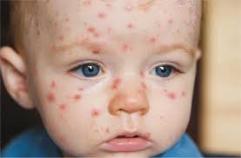 VARICELA
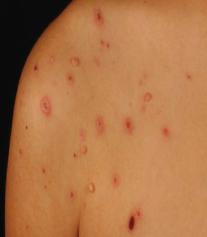 CLÍNICA:
Pruriginosas.
“Imagen de cielo estrellado”. 
TODOS los estadios.
Duración de 2 a 6 semanas. 
Puede acompañarse de fiebre, cefalea, malestar general, mialgias y adenopatías de predominio latero cervicales.
VARICELA
COMPLICACIONES:
Sobreinfección bacteriana.
Alteración del SNC ataxia, encefalitis.
Síndrome de Reye.
Polirradiculitis y mielitis.
Síndrome de Guillén-Barré.
Neumonitis. 
Otras glomerulonefritis, púrpura de Schönlein- Henoch, neuritis óptica, orquitis o pancreatitis.
Inmunosuprimidos neumonitis, encefalitis, lesiones hemorrágicas.
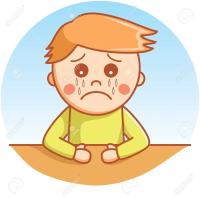 VARICELA
Sintomático.
Volver al colegio: 
Una semana. 
Todas las lesiones en costras.
En inmunosuprimidos o casos graves:
Aciclovir 1.500 mg/m2/d o 10-20mg/kg cada 8 horas durante 7-10 días. 
Inmunizaciones pasivas: 
Inmunoglobulinas (72-92 horas post exposición).
Vacunas virus atenuados de la cepa Oka.
TRATAMIENTO:
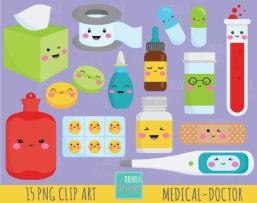 VARICELA
Vacunación en las primeras 96 horas post exposición.
Aciclovir VO a partir de 7to día post exposición.
Gamaglobulina específica:
Varitect aplicar lo antes posible (sln al 10%) 1ml/kg IV. 
Neonatos.
Inmunosuprimidos.
MANEJO DE CONTACTOS:
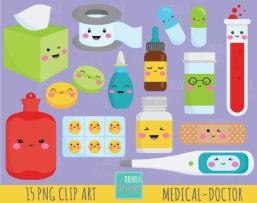 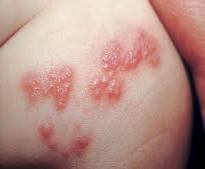 HERPES ZOSTER
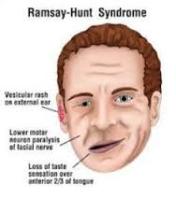 [Speaker Notes: 3 mecanismos patogénicos implicados]
HERPES ZOSTER
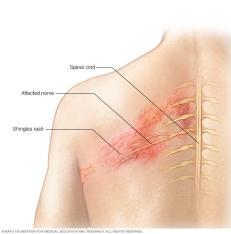 Base eritematosa en dermatoma, con múltiples lesiones vesiculares con distribución “en ramillete”.
Más frecuente en tórax.
Síndrome de Ramsay-Hunt: afecta nervios faciales y auditivo, puede provocar parálisis facial, sordera, vértigo y tinitus.
HERPES ZOSTER
COMPLICACIONES:
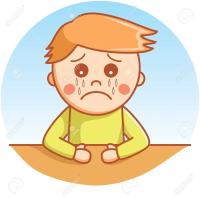 Inmunosuprimidos.
Herpes zoster generalizado.
Alteración pulmonar, hepática y del sistema nervioso central.
ENFERMEDAD MANO PIE-BOCA
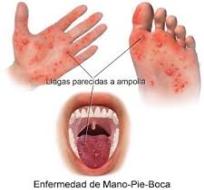 [Speaker Notes: 3 mecanismos patogénicos implicados]
ENFERMEDAD MANO PIE BOCA
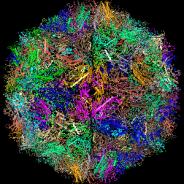 Coxsackie A 16.  
Virus RNA.
Familia Picornaviridae, género Enterovirus.
Transmisión fecal – oral.
Incubación 3 – 6 días.
Otros: Coxsackie A5, A7, A9, A10, B2, B3, B5 y enterovirus 71.  
Niños de 2 a 7 años.  
Verano y otoño.
Incubación de 4 a 6 días.
ENFERMEDAD MANO PIE BOCA
CLÍNICA:
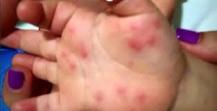 Pródromos:
2-4 días. 
Fiebre, pérdida de apetito.
Odinofagia, dolor abdominal. 
Exantema: 
Inician máculas-pápulas en zona lateral y dorsal de manos y pies. 
Brote eritematoso macular en cara, brazos y glúteos. 
Aftas dolorosas.
Resolución: 
10 días.
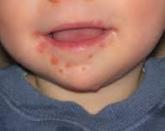 ENFERMEDAD MANO PIE BOCA
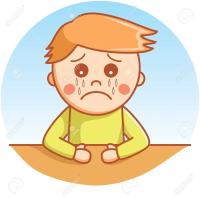 COMPLICACIONES:
Neumonitis.
Miocarditis (Coxsackie A7).
Meningitis.
Encefalitis (Enterovirus 71).
ENFERMEDAD MANO PIE BOCA
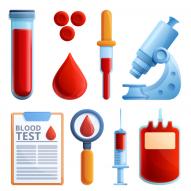 DIAGNÓSTICO:
Clínico.
Estudio histopatológico de las lesiones edema intra e intercelular con formación de ampollas subepidérmicas, necrosis epidérmica e infiltrado linfohistiocitario perivascular superficial.
Diagnóstico diferencial:  HSV oral.
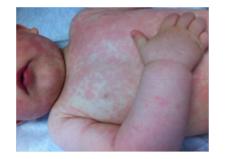 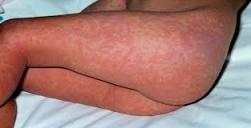 EXANTEMA POR ADENOVIRUS
[Speaker Notes: 3 mecanismos patogénicos implicados]
EXANTEMA POR ADENOVIRUS
Virus DNA.
40 serotipos. 
6 meses a 5 años. 
Serotipos 1, 2, 3, 4, 7 y 21.
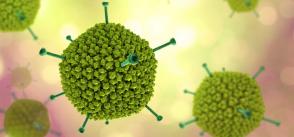 EXANTEMA POR ADENOVIRUS
CLÍNICA:
Exantemas escarlatiniformes, rubeoliformes (semejantes a la rubeola). 
Morbiliformes (semejantes al sarampión).
Roseoliformes (semejantes a un exantema súbito).
Petequiales. 
Eritema exudativo multiforme.
Frecuentemente cursa con:
Faringitis.	
Conjuntivitis.
Diarrea.
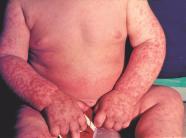 EXANTEMA POR ADENOVIRUS
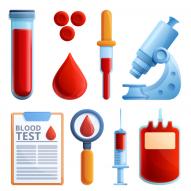 DIANGÓSTICO:
Aislamiento a partir de orina, sangre, aspirados nasofaríngeos o heces. 
PCR DNA.
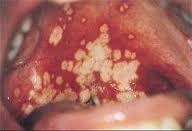 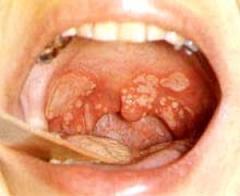 HERPANGINA
[Speaker Notes: 3 mecanismos patogénicos implicados]
HERPANGINA
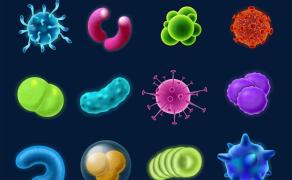 Niños entre 3 y 10 años.
Verano y otoño.
Incubación entre 2 y 15 días.  
Diversos enterovirus: Coxsackie virus A1 al A10, A16, A22, del B1 al B5, y los Echovirus 3, 6, 9 11, 16, 17, 25 y 30.
HERPANGINA
CLÍNICA:
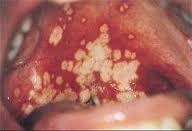 Síndrome febril de inicio brusco 4 o 5 días con odinofagia, náuseas, vómitos, disfagia y dolor abdominal.
Lesiones vesiculares de 1 a 2 mm de diámetro, en número aproximado de 15 o 20, con un borde eritematoso, localizadas en la faringe, amígdalas, úvula y paladar blando. 
Se ulcera 2 a 3 días después y desaparece a los 4 a 5 días.
HERPANGINA
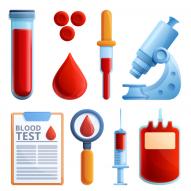 DIAGNÓSTICO:
Clínico. 
Se puede aislar virus de las heces o lesiones.
HERPANGINA
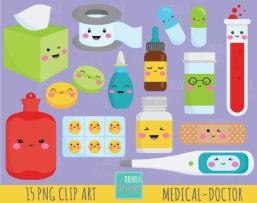 TRATAMIENTO:
Sintomático.
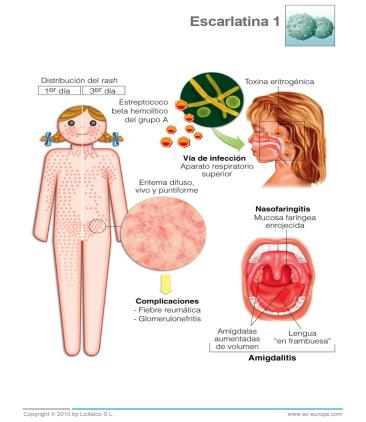 FIEBRE ESCARLATINA
[Speaker Notes: 3 mecanismos patogénicos implicados]
FIEBRE ESCARLATINA
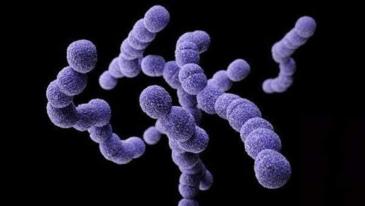 Estreptococcus pyogenes – S. Grupo A.
Período de incubación de 7 días.
FIEBRE ESCARLATINA
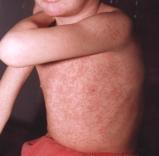 CLÍNICA:
Exantema al 2do día de la enfermedad.
Eritema difuso en región superior del tórax que se extiende progresivamente.
Rostro rubicundo con palidez peribucal.
Lengua en frambuesa.
Desaparece a los 7 días.
Deja una descamación residual.
Se asocia a faringitis.
Líneas de Pastia.
Piel como “papel de lija”.
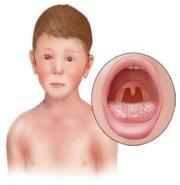 FIEBRE ESCARLATINA
COMPLICACIONES:
Supurativas: 
Otitis.
Sinusitis.
Mastoiditis.
Abscesos.
NO supurativas:
Fiebre reumática.
Glomerulonefritis.
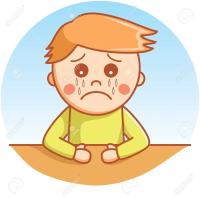 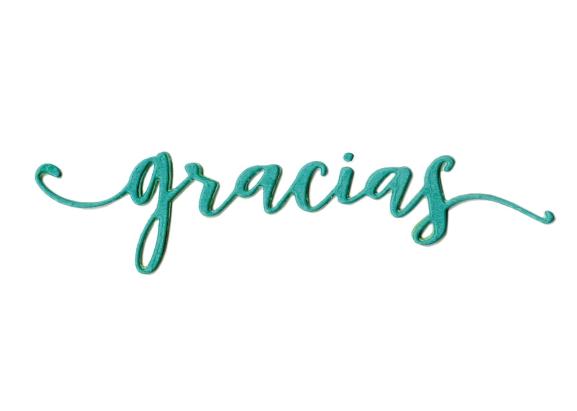 Correo: mrendon.di@gmail.com